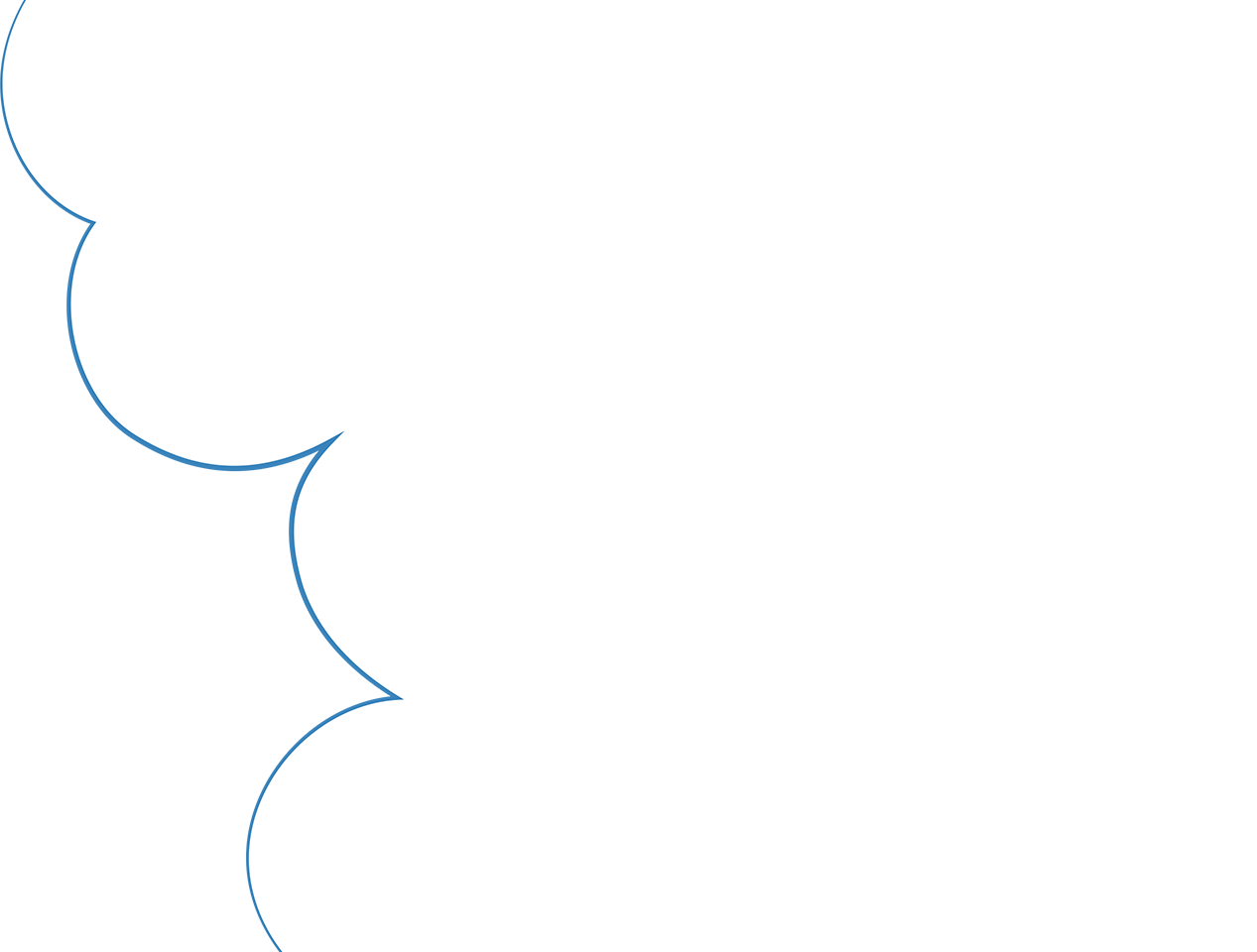 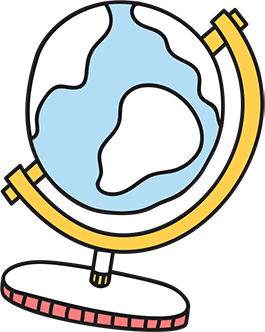 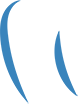 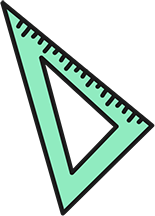 Toán
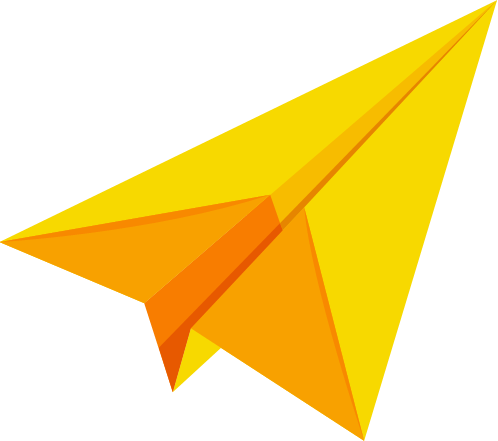 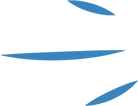 Chủ đề 1:
Ôn tập và bổ sung
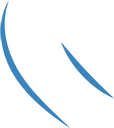 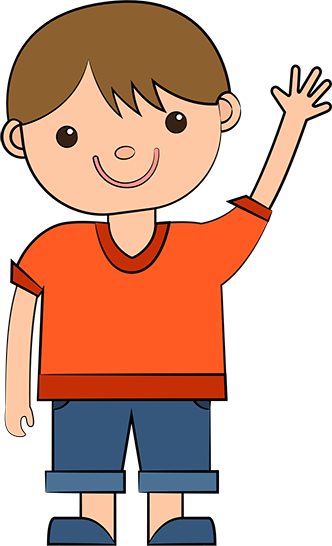 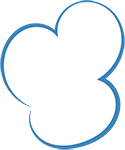 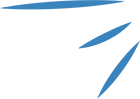 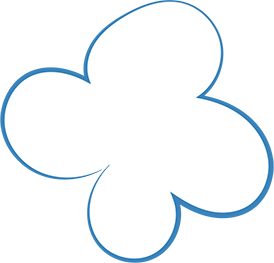 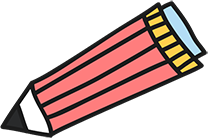 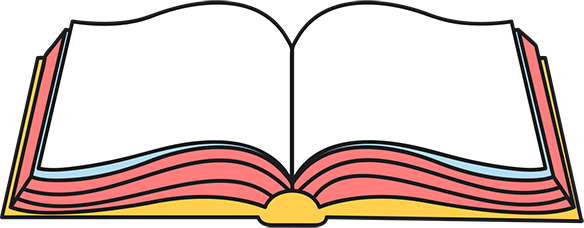 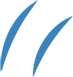 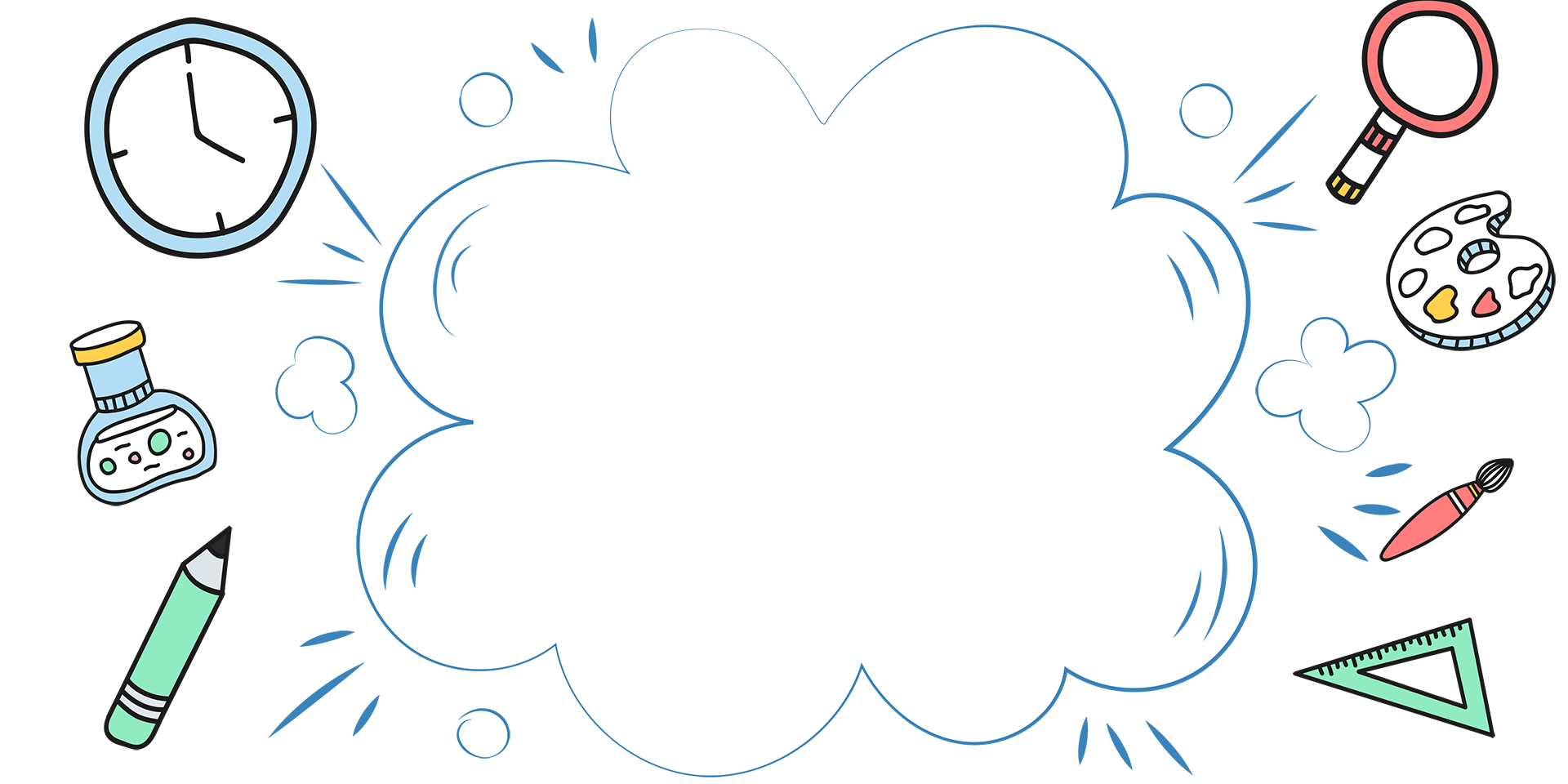 KHỞI ĐỘNG
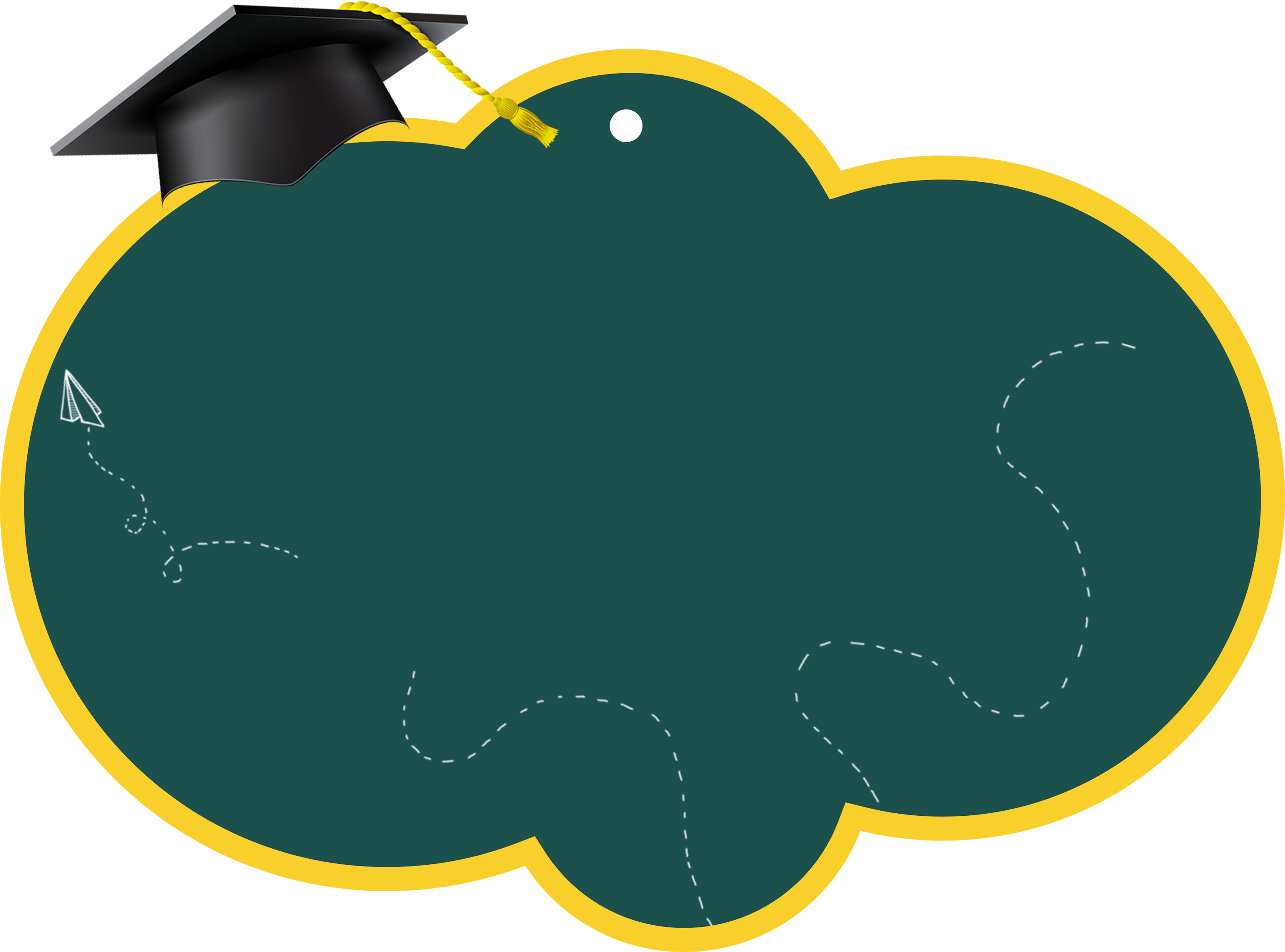 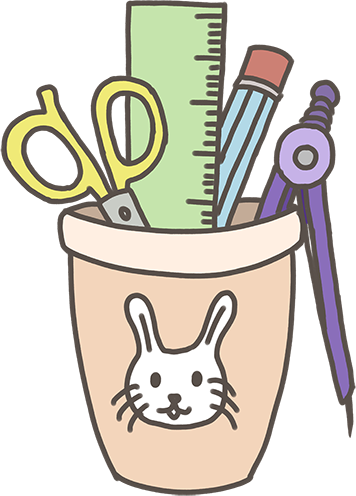 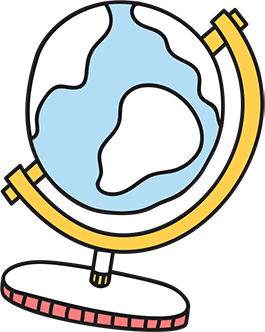 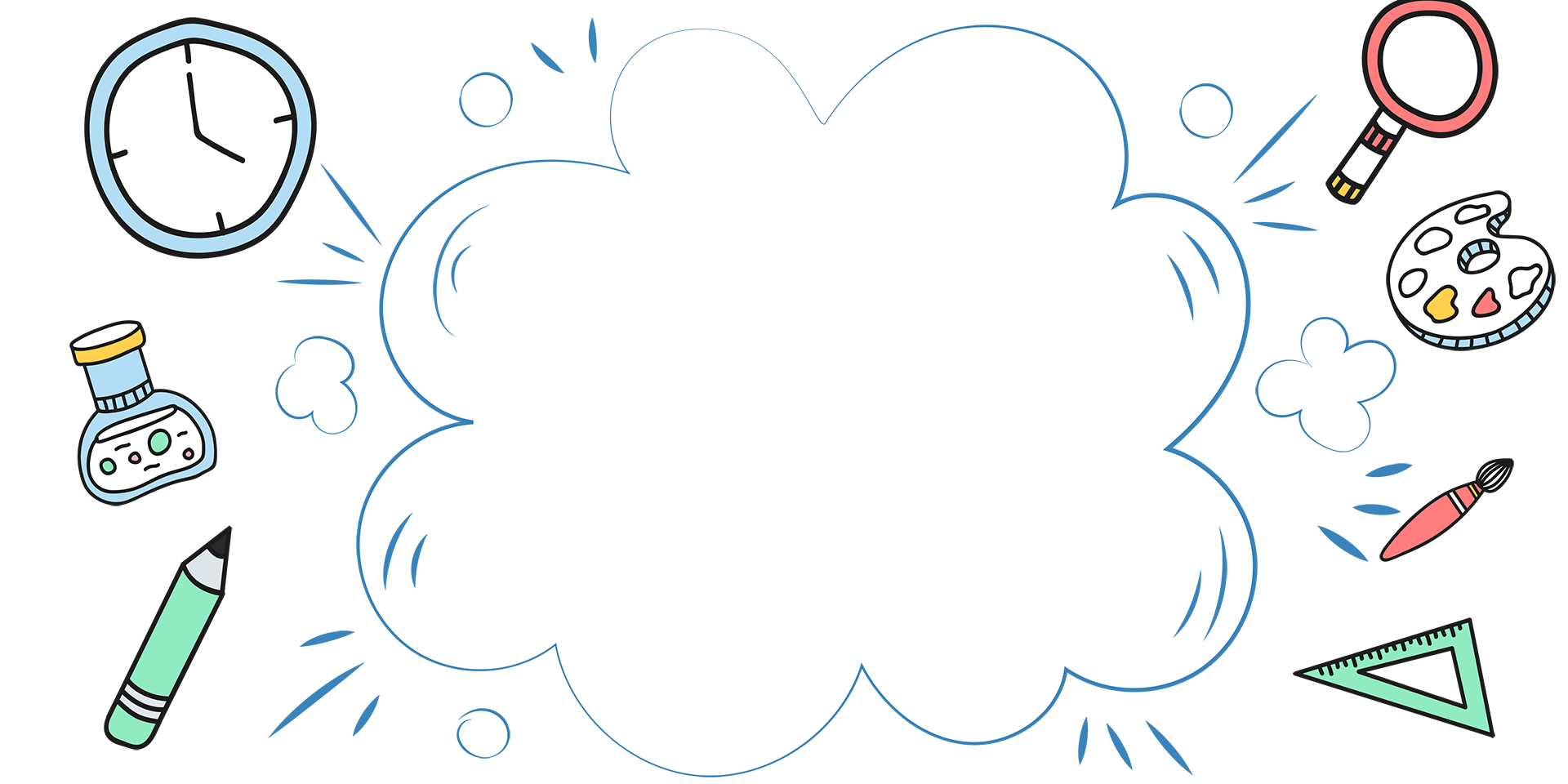 Toán
Bài 1: Ôn tập các số đến 1 000
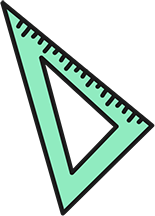 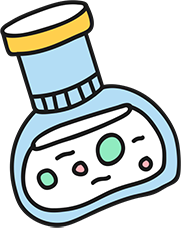 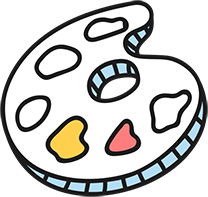 Cùng xem video sau
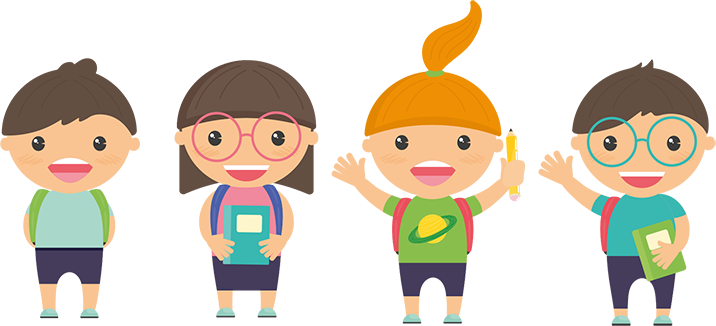 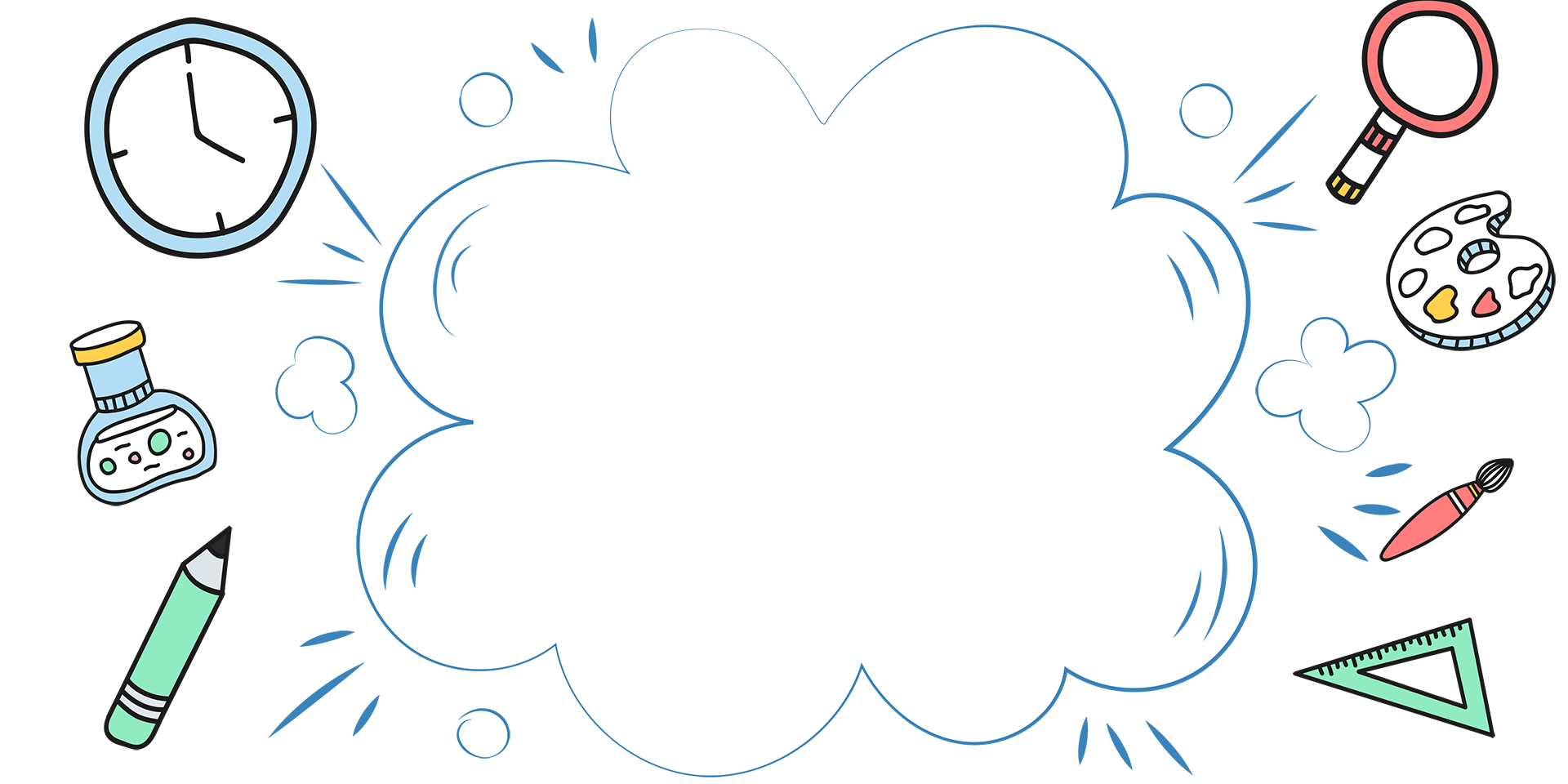 Luyện tập
1
Nêu số và cách đọc số
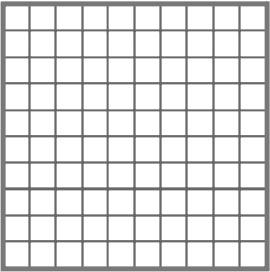 Một trăm ba mươi tư
1
4
3
134
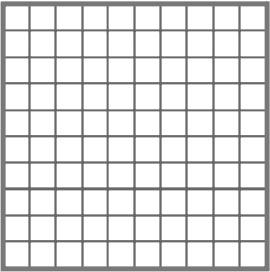 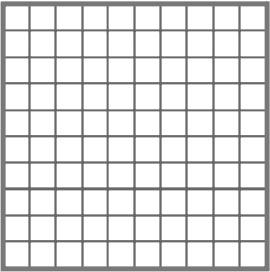 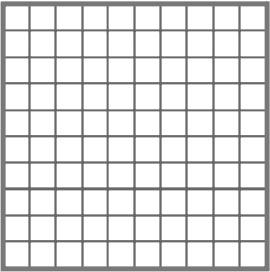 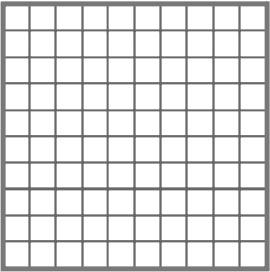 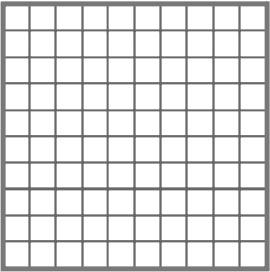 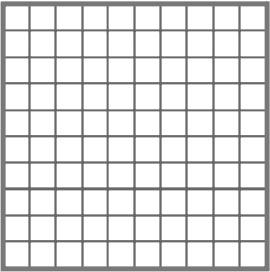 Hai trăm bốn mươi lăm
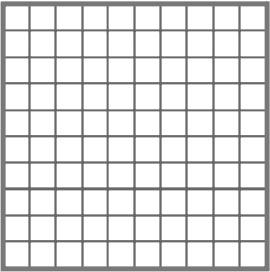 4
?
2
5
?
245
Ba trăm linh bảy
?
307
?
7
3
0
Hai trăm bảy mươi mốt
1
7
271
2
?
?
?
?
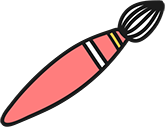 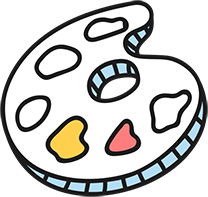 Số
2
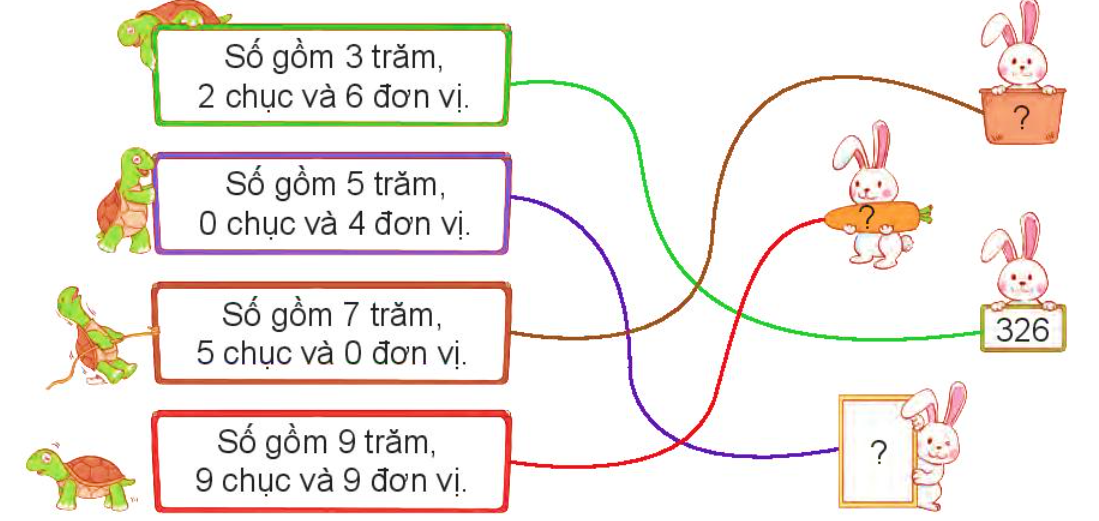 750
999
504
3
a) Số
2
2
2
3
5
0
3
a) Số
5
9
8
6
2
0
7
0
0
THẢO LUẬN NHÓM ĐÔI
3
b)
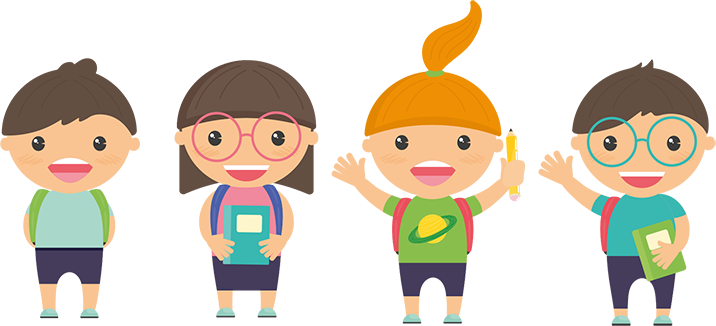 Viết các số 385, 538, 444, 307, 640 thành tổng các trăm, chục và đơn vị
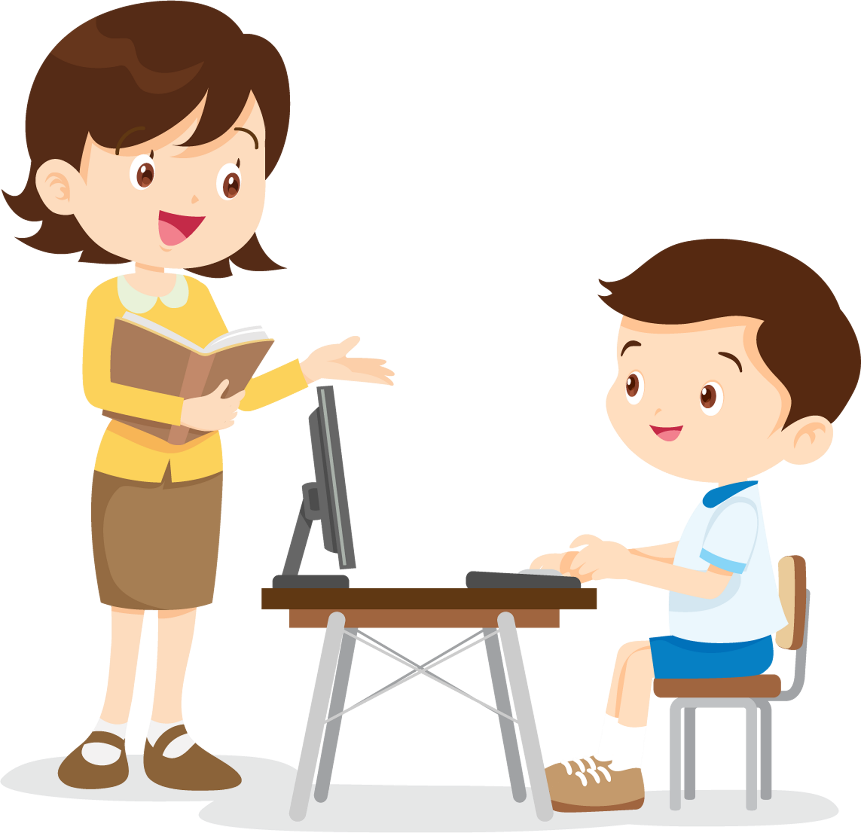 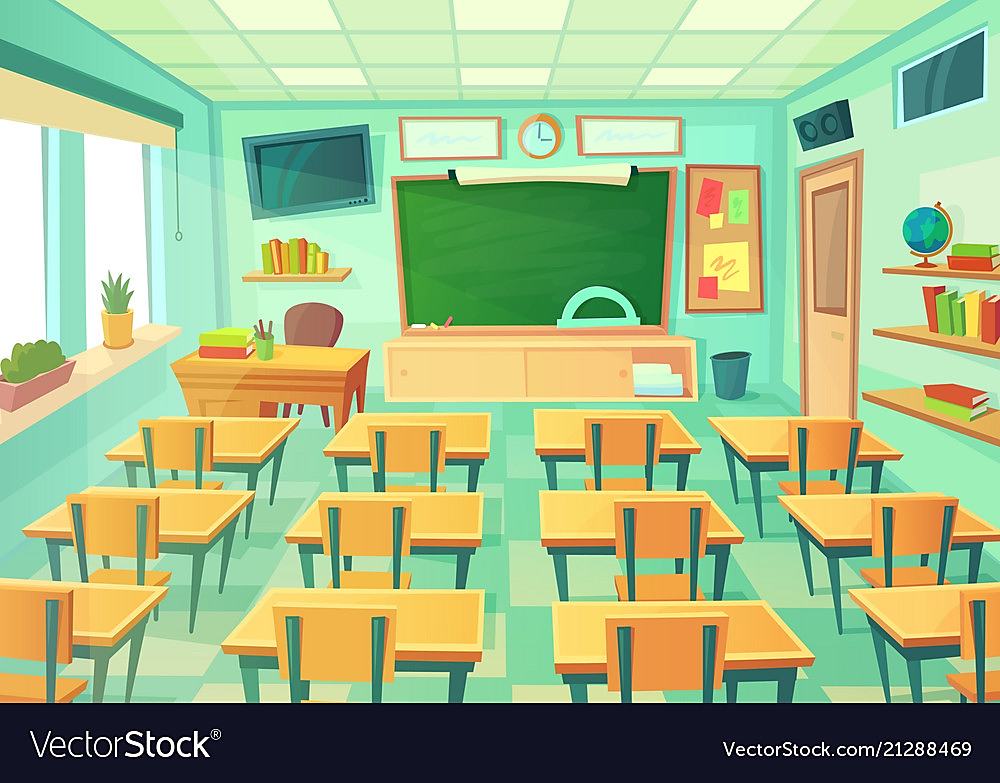 Trò chơi
Dọn dẹp lớp học
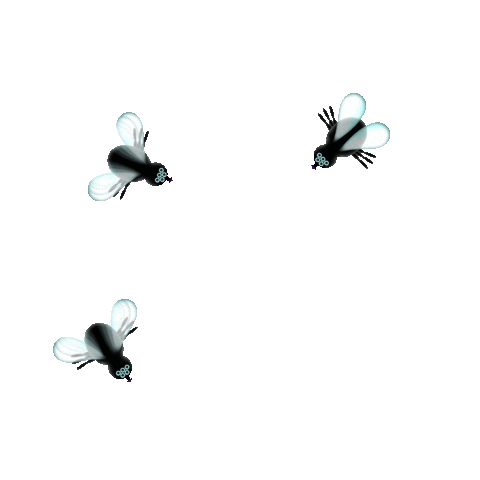 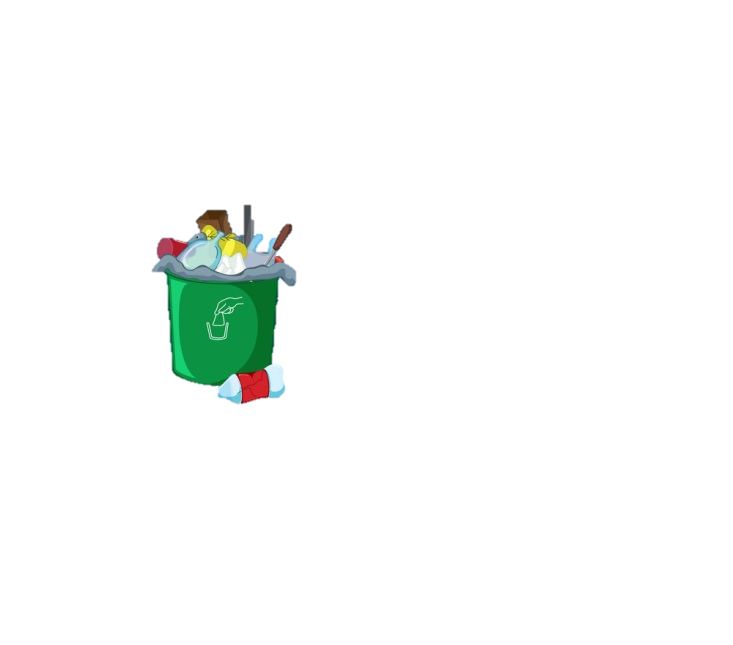 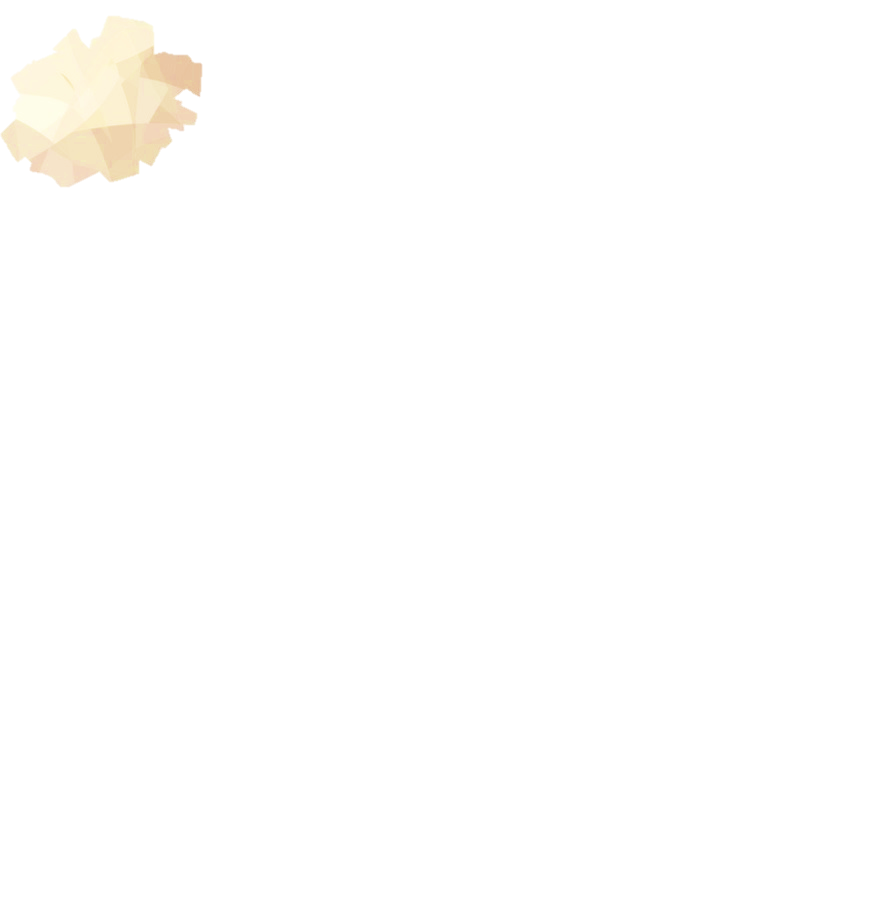 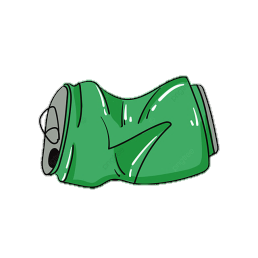 Kết thúc
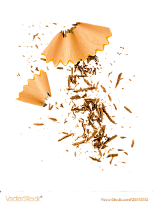 [Speaker Notes: GV CLICK CHUỘT VÀO THÙNG RÁC, LON NƯỚC, VỤN BÚT CHÌ, GIẤY  XUẤT HIỆN CÂU HỎI.
SAU KHI TRẢ LỜI XONG, GV CLICK CHUỘT VÀO MŨI TÊN “KẾT THÚC”  CHUYỂN SANG BÀI HỌC MỚI.]
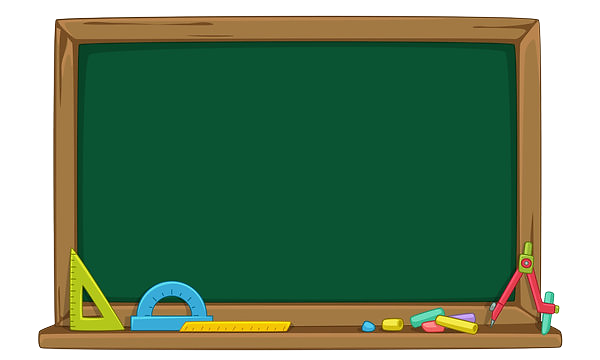 385 = ? + ? + ?
385 = 300 + 80 + 5
Quay về
[Speaker Notes: GV CLICK CHUỘT VÀO MŨI TÊN “QUAY VỀ”  TRỞ VỀ SLIDE TRÒ CHƠI]
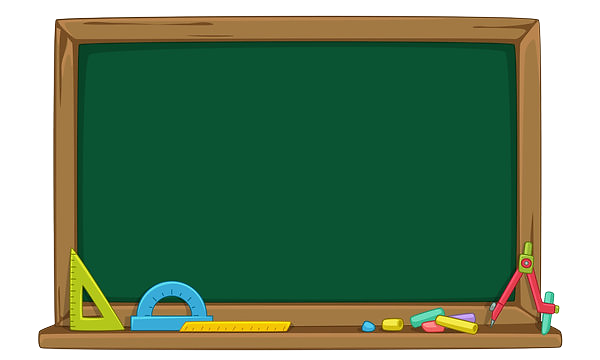 538 = ? + ? + ?
538 = 500 + 30 + 8
Quay về
[Speaker Notes: GV CLICK CHUỘT VÀO MŨI TÊN “QUAY VỀ”  TRỞ VỀ SLIDE TRÒ CHƠI]
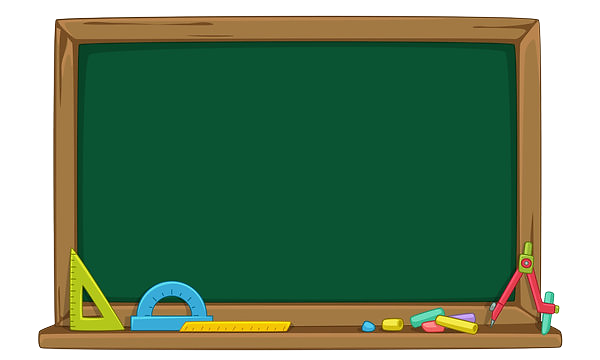 307 = ? + ? + ?
307 = 300 + 7
Quay về
[Speaker Notes: GV CLICK CHUỘT VÀO MŨI TÊN “QUAY VỀ”  TRỞ VỀ SLIDE TRÒ CHƠI]
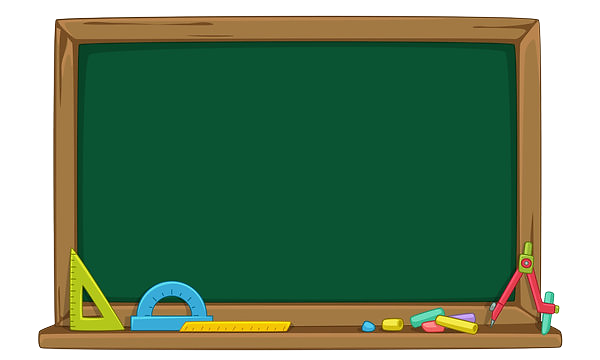 640 = ? + ? + ?
640 = 600 + 40
Quay về
[Speaker Notes: GV CLICK CHUỘT VÀO MŨI TÊN “QUAY VỀ”  TRỞ VỀ SLIDE TRÒ CHƠI]
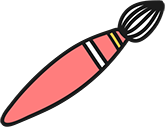 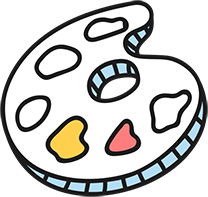 Số
4
425
427
881
879
998
1 000
36
37
324
325
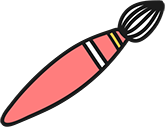 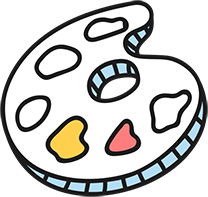 Số
5
11
13
15
17
18
20
10
12
14
16
19
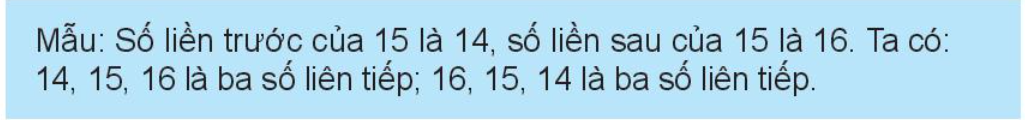 Số liền trước của 19 là      , Số liền sau của 19 là 
 Ta có: 18, 19,        là ba số liên tiếp, 20, 19,        là ba số liên tiếp.
18
20
?
?
20
18
?
?
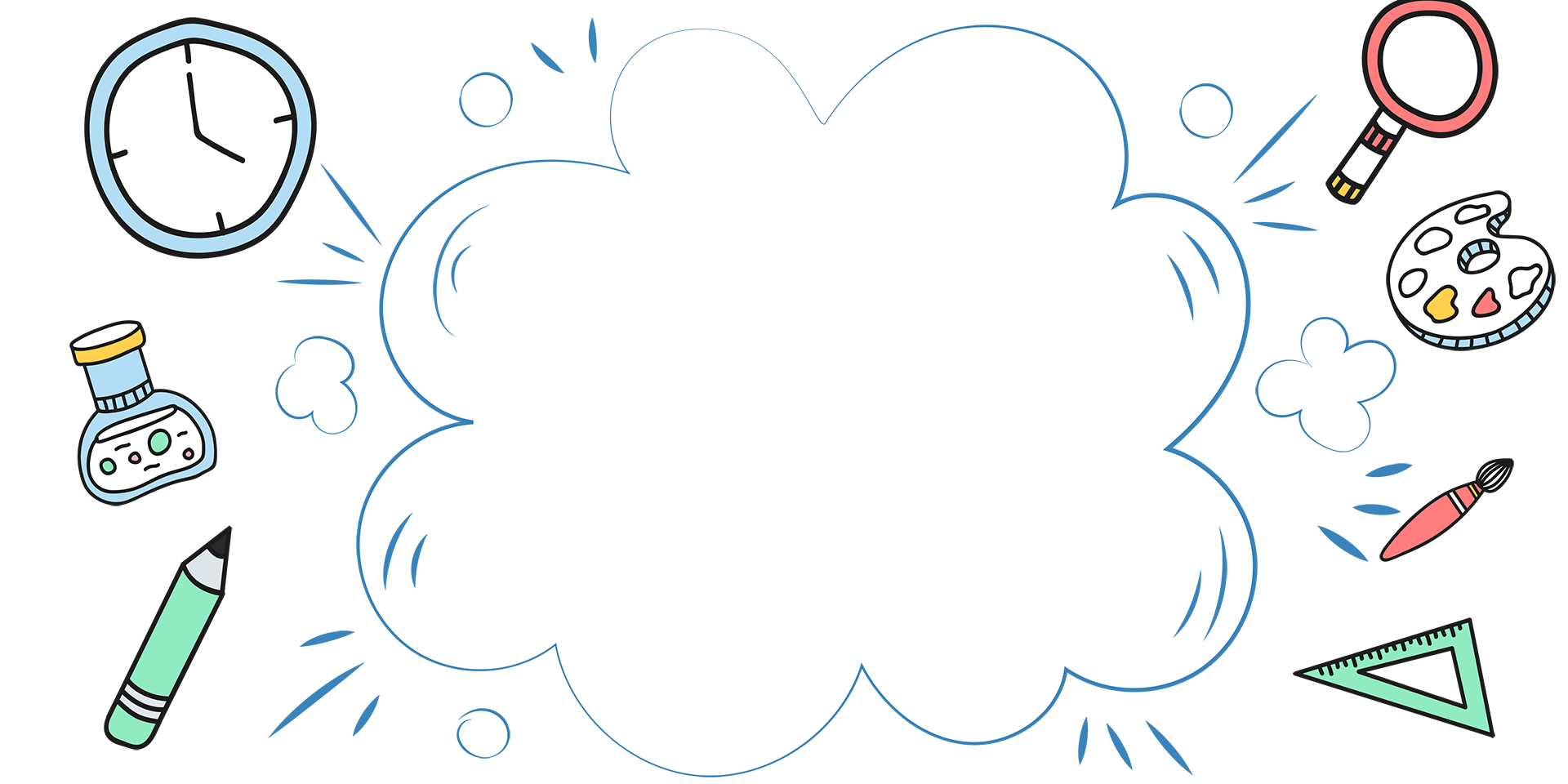 CỦNG CỐ
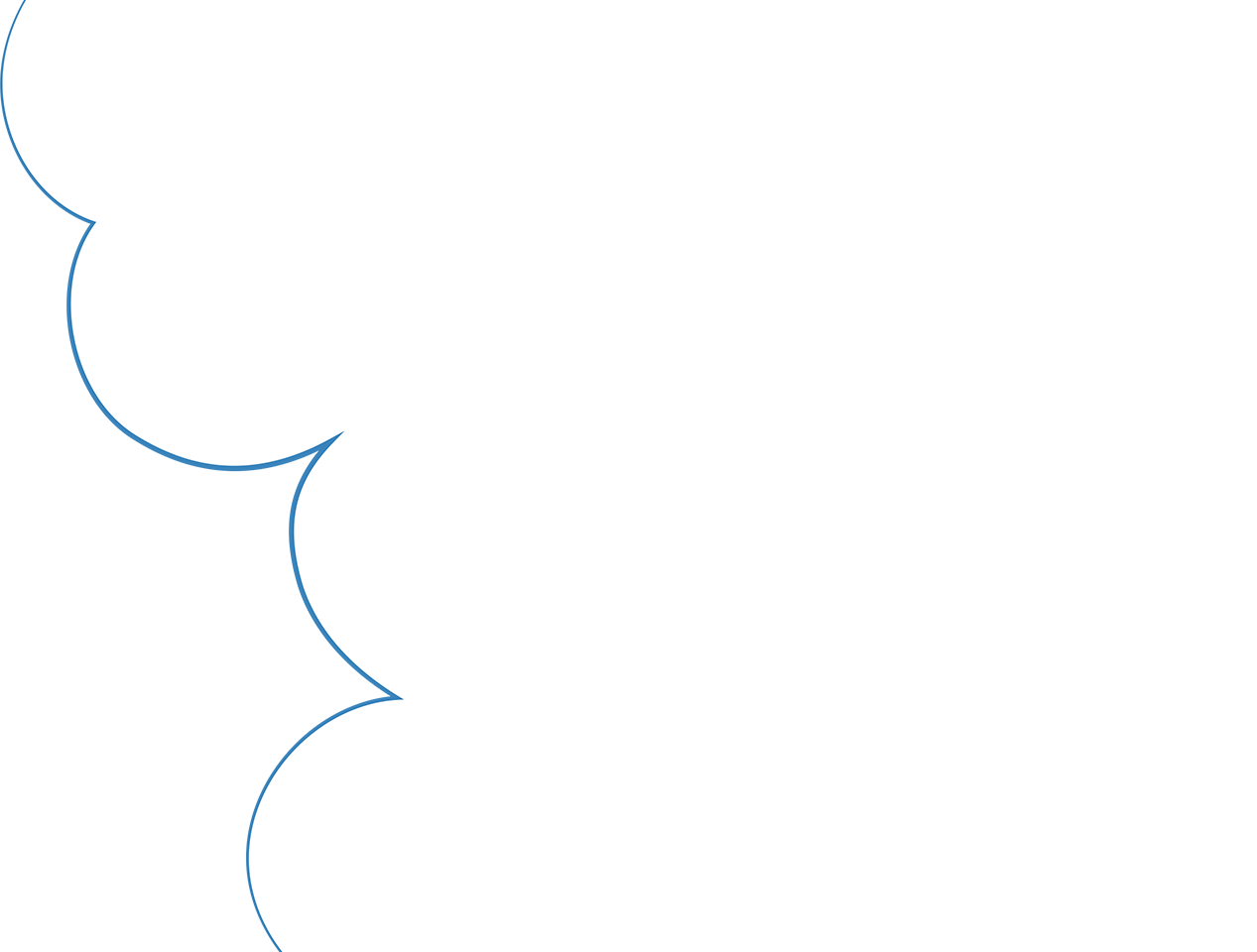 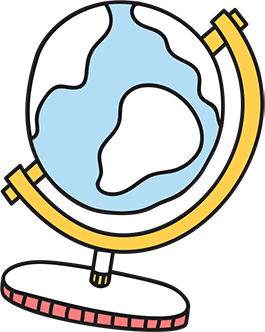 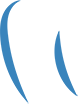 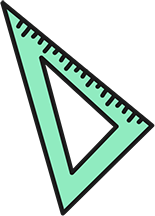 Tạm biệt
và
Hẹn gặp lại
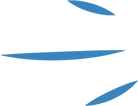 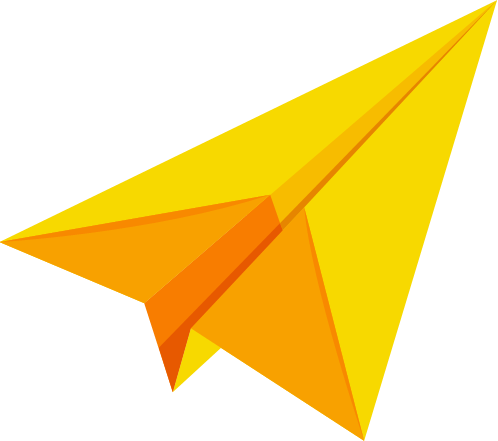 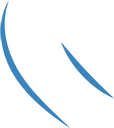 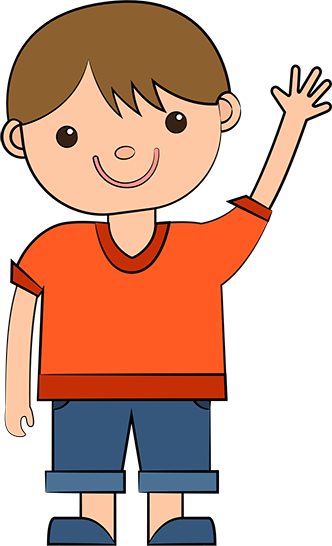 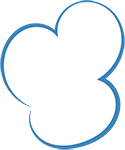 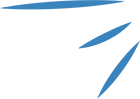 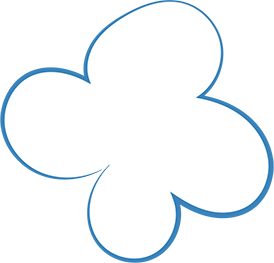 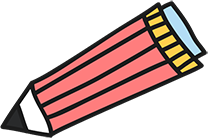 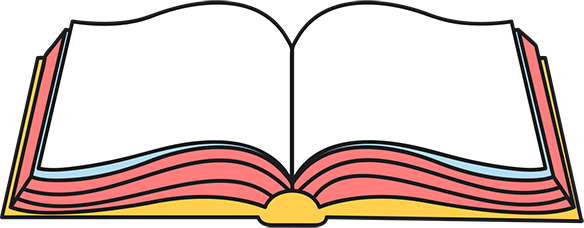 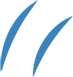